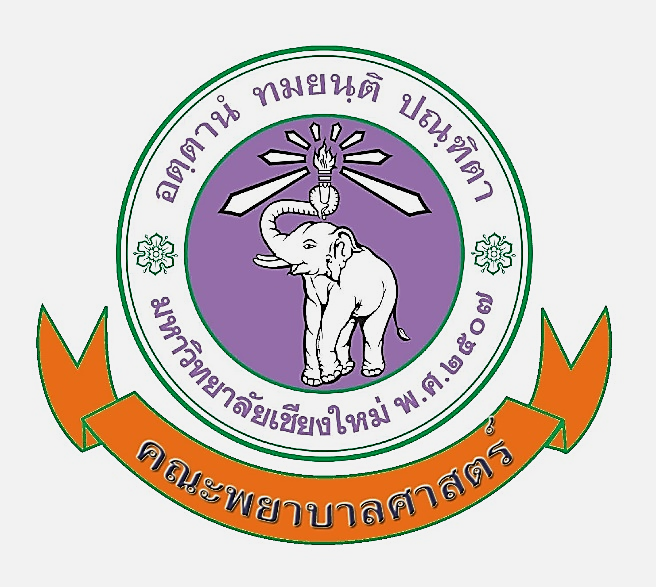 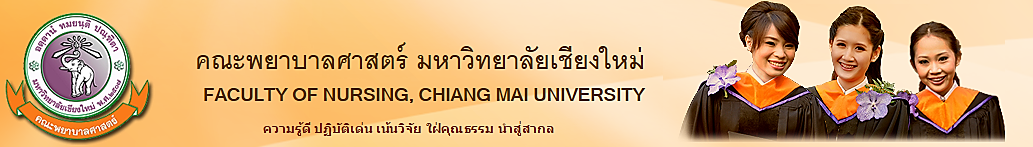 ผู้ช่วยศาสตราจารย์ ดร.ศิริรัตน์ ปานอุทัย
สังกัด :   ภาควิชาการพยาบาลอายุรศาสตร์  คณะพยาบาลศาสตร์ 	มหาวิทยาลัยเชียงใหม่
	โทรศัพท์ :  (053) 94-5020, 49093
	e-mail   :  siriratpanuthai@hotmail.comประวัติการศึกษา
                2527	    วท.บ.   พยาบาลและผดุงครรภ์        มหาวิทยาลัยเชียงใหม่ 	   2533	    วท.ม    การพยาบาลผู้ใหญ่	มหาวิทยาลัยมหิดล      	     
                2540        Ph.D    Gerontological Nursing      University of Washington at Seattle 						สหรัฐอเมริกาความเชี่ยวชาญ  : การพยาบาลผู้สูงอายุ
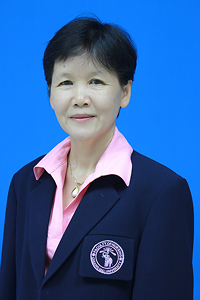 ผลงานวิจัย
2557 : โครงการนวัตกรรมโรงเรียนสร้างสุข(ภาพ) โดยการประยุกต์ใช้เทคโนโลยีสำหรับผู้สูงอายุ
2557 : การพัฒนารูปแบบและกลไกการดูแลผู้สูงอายุที่ป่วยด้วยโรคเรื้อรังโดยการมีส่วนร่วมของชุมชน ตำบลหนองหอย อำเภอเมืองเชียงใหม่ จังหวัดเชียงใหม่ 
2552 : การวิเคราะห์สถานการณ์การดูแลระยะยาวโดยการมีส่วนร่วมของชุมชนสำหรับผู้สูงอายุที่พึ่งพาตนเองไม่ได้ 
2550 : ประสิทธิผลของการออกกำลังกายแบบฟ้องเจิงในผู้สูงอายุโรคเรื้อรัง 
2550 : รายงานผลการวิเคราะห์สถานการณ์ผู้สูงอายุจังหวัดแม่ฮ่องสอน 
2550 : รายงานผลการวิเคราะห์สถานการณ์ผู้สูงอายุจังหวัดลำปาง 
2548 : การปรับพฤติกรรมส่งเสริมสุขภาพผู้สูงอายุโรคเรื้อรัง ในเขตภาคเหนือของประเทศไทย
ผลงานวิจัย
2548 : การสร้างเสริมสุขภาพผู้สูงอายุโรคเรื้อรังในเขตภาคเหนือของประเทศไทย ปีที่ 1 
2548 : พฤติกรรมการส่งเสริมสุขภาพผู้สูงอายุที่ได้รับผลกระทบจากเอชไอวี/เอดส์ในจังหวัดเชียงใหม่ 
2548 : พฤติกรรมส่งเสริมสุขภาพของผู้สูงอายุโรคเรื้อรังในเขตภาคเหนือของประเทศไทย 
2548 : ภาระในการดูแลผู้ติดเชื้อเอชไอวี/เอดส์ ของผู้สูงอายุที่ได้รับผลกระทบจากเอชไอวี/เอดส์ ในจังหวัดเชียงใหม่   
2547 : การประเมินหลักสูตรการจัดการศึกษาและปัจจัยเกื้อหนุนหลักสูตรพยาบาลศาสตรบัณฑิต 
2543 : การรับรู้ประโยชน์ ข้อจำกัดและแรงจูงใจของพยาบาลต่อการฟื้นฟูสมรรถภาพหัวใจสำหรับผู้ป่วยโรคกล้ามเนื้อหัวใจตาย 
2543 : พฤติกรรมส่งเสริมสุขภาพผู้สูงอายุในเขตเมือง จังหวัดเชียงใหม่
รองศาสตราจารย์ ดร.ลินจง โปธิบาล           สังกัด :   กลุ่มวิชาการพยาบาลอายุรศาสตร์ คณะพยาบาลศาสตร์ มหาวิทยาลัยเชียงใหม่	โทรศัพท์  :  053-94-9093	Email      :  linchong@chiangmai.ac.thการศึกษา	2536 : D.S.N (Adult Health Nursing) , University of Alabama at Birmingham , United 	            States Of America	2524 : วท.ม. (การพยาบาลอายุรศาสตร์และศัลยศาสตร์) , มหาวิทยาลัยมหิดล , ไทย	2518 : วท.บ. (พยาบาล) , มหาวิทยาลัยเชียงใหม่ , ไทย	2514 : ม.ศ.5 (-) , รร.สตรีวัฒโนทัยพายัพ , ไทย	2512 : ม.ศ.3 (-) , รร.ส่วนบุญโญปถัมภ์ , ไทย	2509 : ป.7 (-) , รร.ภักดีวิทยา , ไทย			ความเชี่ยวชาญ				- Adult Health				- การพยาบาลผู้สูงอายุ
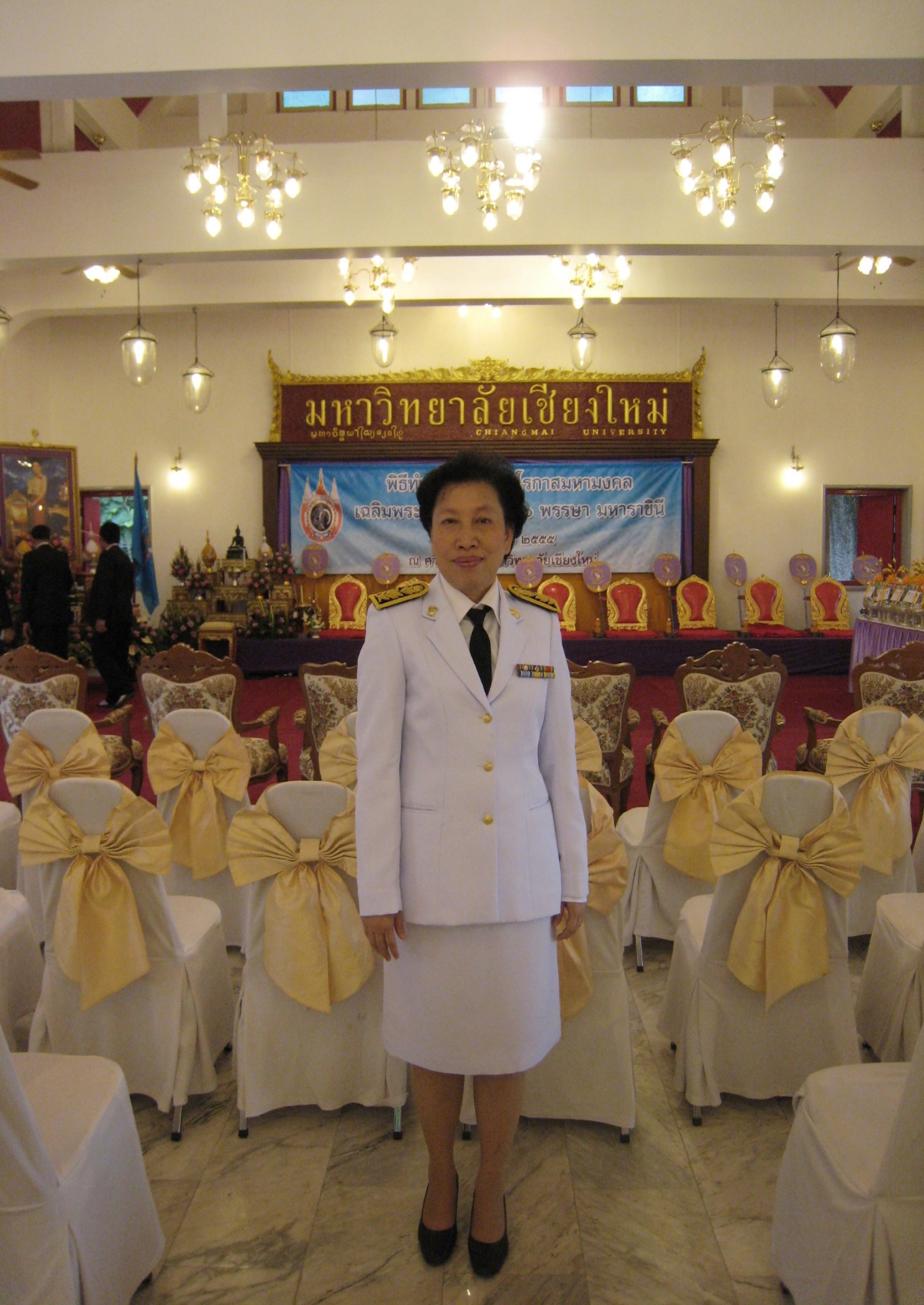 ผลงานวิจัย
2557 : การจัดการดูแลแบบบูรณาการระดับท้องถิ่นสำหรับผู้สูงอายุภาวะสมองเสื่อม
2554 : การพัฒนาศูนย์กลางการดูแลระยะกลางแบบเบ็ดเสร็จสำหรับผู้สูงอายุ 
2553 : ประสิทธิผลของรูปแบบการดูแลระยะยาวแบบบูรณาการโดยการมีส่วนร่วมของชุมชนสำหรับผู้สูงอายุที่พึ่งพาตนเองไม่ได้ 
2552 : การพัฒนาศักยภาพชุมชนภาคเหนือของประเทศไทยในการดูแลระยะยาวสำหรับผู้สูงอายุ: ระยะที่ 1
2547 : การพัฒนาโปรแกรมส่งเสริมคุณภาพกระดูก สำหรับประชากรสูงอายุ
ผลงานวิจัย
2547 : ผลกระทบของการติดเชื้อเอชไอวี/เอดส์ต่อผู้สูงอายุ ในจังหวัดเชียงใหม่
2542 : การประเมินความต้องการของผู้สูงอายุในเขตอำเภอเมือง จังหวัดเชียงใหม่ 
2535 : อัตราชุกของปัจจัยเสี่ยง ภาวะเสี่ยงและการรับรู้ต่อภาวะเสี่ยงของการเป็นโรคหลอดเลือดหัวใจในผู้สูงอายุไทย
อาจารย์.ดร.ณัฐธยาน์  สุวรรณคฤหาสน์ สังกัด :   กลุ่มวิชาการพยาบาลอายุรศาสตร์ คณะพยาบาลศาสตร์ มหาวิทยาลัยเชียงใหม่	โทรศัพท์  :  (053) 94-9055, มือถือ 0897015715              	E-mail 	:   k_chunnawong@hotmail.comการศึกษา	2556 : ปร.ด. (พยาบาลศาสตร์) , มหาวิทยาลัยเชียงใหม่ , ไทย	2544 : ศศ.ม (การส่งเสริมสุขภาพ) , มหาวิทยาลัยเชียงใหม่ , ไทย	2531 : วท.บ. (การพยาบาลและผดุงครรภ์) , มหาวิทยาลัยเชียงใหม่ ,				ความเชี่ยวชาญ			หัวใจและหลอดเลือด cardiology			การพยาบาลผู้ป่วยภาวะวิกฤต critical care nursing			ระบบหายใจ respiratory care
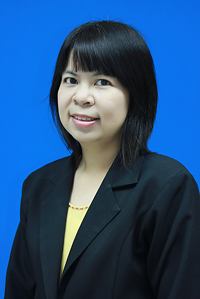 ผลงานวิจัย
2558 : การพัฒนาศักยภาพชุมชนในการดูแลผู้สูงอายุที่มีภาวะพึ่งพิงแบบบูรณาการ
2557 : การพัฒนารูปแบบการดูแลช่วยเหลือผู้สูงอายุที่มีความเจ็บป่วยเรื้อรังโดยครอบครัว
	และชุมชนในชุมชนการเคหะหนองหอย แขวงกาวิละ อ.เมือง จ.เชียงใหม่ 
2557 : ปัจจัยที่มีผลต่อความพร้อมในการจำหน่ายในผู้ป่วยสูงอายุที่เข้ารับการรักษาในแผนก     
  อายุรกรรม โรงพยาบาลตติยภูมิ 
2556: ปัจจัยที่มีผลต่อการหกล้มในนักท่องเที่ยวสูงอายุที่เวียงกุมกาม อ.สารภี จ.เชียงใหม่
2550 : ผลของโปรแกรมการพัฒนาศักยภาพนักศึกษาด้านการฝึกปฏิบัติทางคลินิกต่อ				ผลสัมฤทธิ์ทางการฝึกปฏิบัติทางอายุรศาสตร์ ของนักศึกษาพยาบาลชั้นปีที่ 3 คณะพยาบาลศาสตร์
  มหาวิทยาลัยเชียงใหม่
ผู้ช่วยศาสตราจารย์. ดร.ทศพร คำผลศิริสังกัด :   กลุ่มวิชาการพยาบาลอายุรศาสตร์ คณะพยาบาลศาสตร์ มหาวิทยาลัยเชียงใหม่	โทรศัพท์ : (053) – 9349057 	E-mail   :  totsaporn.khampolsir@cmu.ac.thการศึกษา	2549 : ปร.ด. (พยาบาลศาสตร์) , มหาวิทยาลัยเชียงใหม่ , ไทย	2532 : วท.ม. (การพยาบาลอายุรศาสตร์และศัลยศาสตร์) , มหาวิทยาลัยมหิดล 	2523 : วท.บ. (พยาบาลและผดุงครรภ์) , มหาวิทยาลัยเชียงใหม่ 	2519 : ม.5 (-) , รร.มงฟอร์ตวิทยาลัย ,			ความเชี่ยวชาญ				การพยาบาลผู้สูงอายุ				การพยาบาลผู้ป่วยโรคหลอดเลือดสมอง
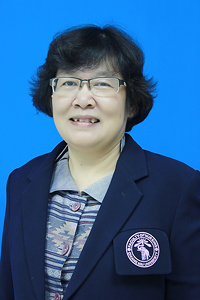 ผลงานวิจัย
2558 : การพัฒนาศักยภาพชุมชนในการดูแลผู้สูงอายุที่มีภาวะพึ่งพิงแบบบูรณาการ
2557 : การจัดการดูแลแบบบูรณาการระดับท้องถิ่นสำหรับผู้สูงอายุภาวะสมองเสื่อม 
2557 : การพัฒนารูปแบบการประเมินผลสัมฤทธิ์การฝึกปฏิบัติการพยาบาลรวบยอดทาง			    อายุรกรรมสำหรับนักศึกษาพยาบาลชั้นปีที่ 4 เพื่อส่งเสริมสมรรถนะของนักศึกษา			    พยาบาลตามกรอบคุณวุฒิระดับอุดมศึกษาแห่งชาติ 
2552 : การพัฒนารูปแบบการดูแลระยะยาวแบบบูรณาการโดยการมีส่วนร่วมของชุมชน
		    ของชุมชนสำหรับผู้สูงอายุที่พึ่งพาตนเองไม่ได้ 
2552 : พฤติกรรมการออกกำลังกายและการรับรู้ประโยชน์และอุปสรรคของการออกกำลังกาย			    ของผู้สูงอายุในศูนย์ส่งเสริมสุขภาพผู้สูงอายุ คณะพยาบาลศาสตร มหาวิทยาลัยเชียงใหม่ 
2540 : การพัฒนาโปรแกรมการส่งเสริมสุขภาพและป้องกันโรคสำหรับผู้สูงอายุของโครงการ			    ศูนย์ส่งเสริมสุขภาพ
ผู้ช่วยศาสตราจารย์. ดร.โรจนี จินตนาวัฒน์ สังกัด :   สาขาวิชาการพยาบาลผู้สูงอายุ คณะพยาบาลศาสตร์  มหาวิทยาลัยเชียงใหม่	โทรศัพท์  : 053-945016	E-mail :	nsirchnt@chiangmai.ac.thการศึกษา	2546 : ปร.ด. (พยาบาลศาสตร์) , มหาวิทยาลัยเชียงใหม่ , ไทย	2537 : วท.ม. (พยาบาลศาสตร์) , มหาวิทยาลัยมหิดล ,	2528 : วท.บ. (พยาบาลและผดุงครรภ์) , มหาวิทยาลัยเชียงใหม่ 			ความเชี่ยวชาญ				Elder Abuse				Instrument Development
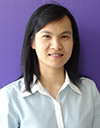 ผลงานวิจัย
2558 : การพัฒนาศักยภาพชุมชนในการดูแลผู้สูงอายุที่มีภาวะพึ่งพิงแบบบูรณาการ 
2557 : ความรู้เกี่ยวกับภาวะสมองเสื่อม ทัศนคติต่อภาวะสมองเสื่อมและพฤติกรรมที่เกี่ยวข้อง
            กับการป้องกันภาวะสมองเสื่อมของผู้สูงอายุ 
2550 : ประสิทธิผลของการออกกำลังกายแบบฟ้องเจิงในผู้สูงอายุโรคเรื้อรัง 
2545 : ความชุกและปัจจัยเสี่ยงของการถูกทำร้ายในผู้สูงอายุสตรีไทยในชุมชนในเขตเทศบาล- 
            นครเชียงใหม่
ผู้ช่วยศาสตราจารย์.ดร.วณิชา พึ่งชมภู สังกัด :      กลุ่มวิชาการพยาบาลอายุรศาสตร์ คณะพยาบาลศาสตร์ มหาวิทยาลัยเชียงใหม่	โทรศัพท์  : 053-949055, 9093	E-mail :	pwanicha@hotmail.comการศึกษา	2557 : DClinP. (Doctoral in Clinical Practice in Nursing) , University of Southampton , England	2548 : พยาบาลไตเทียม (การอบรมพยาบาลไตเทียมแห่งประเทศไทย) , สมาคมโรคไตแห่งประเทศไทย , ไทย	2544 : พย.ม. (การพยาบาลผู้ใหญ่และผู้สูงอายุ) , มหาวิทยาลัยสงขลานครินทร์ , ไทย	2538 : ประกาศนียบัตรพยาบาลศาสตร์ (การพยาบาล) , วิทยาลัยพยาบาลบรมราชชนนีสงขลา , ไทย			ความเชี่ยวชาญ				Adult nursing				Gerontological nursing				HIV/AIDS and Human rights				Palliative care and End of life care				Mixed methods research				End Stage Renal disease
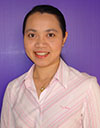 ผลงานวิจัย
2557 : ปัจจัยที่มีผลต่อความพร้อมในการจำหน่ายจากโรงพยาบาลในหอผู้ป่วยสูงอายุโรคไตวาย   
             เรื้อรังที่เข้ารับการรักษาในแผนกอายุรกรรม โรงพยาบาลตติยภูมิ 
2557 : การพัฒนารูปแบบและกลไกการดูแลผู้สูงอายุที่ป่วยด้วยโรคเรื้อรังโดยการมีส่วนร่วม
                ของชุมชน ตำบลหนองหอย อำเภอเมืองเชียงใหม่ จังหวัดเชียงใหม่ 
2550 : รายงานผลการวิเคราะห์สถานการณ์ผู้สูงอายุจังหวัดแม่ฮ่องสอน
2550 : รายงานผลการวิเคราะห์สถานการณ์ผู้สูงอายุจังหวัดลำปาง 
2550 : ประสิทธิผลของการออกกำลังกายแบบฟ้องเจิงในผู้สูงอายุโรคเรื้อรัง 
2547 : ความต้องการและการได้รับสนองความต้องการของผู้สูงอายุที่ได้รับผลกระทบจาก
                เอชไอวี/เอดส์
รองศาสตราจารย์ ดร.ภารดี นานาศิลป์สังกัด :      กลุ่มวิชาการพยาบาลศัลยศาสตร์ คณะพยาบาลศาสตร์ มหาวิทยาลัยเชียงใหม่	โทรศัพท์  : 053-945041,945017,9044	E-mail :	paradee14@yahoo.comการศึกษา	2543 : ประกาศนียบัตร (เภสัชกรรมแผนไทย) , สถาบันการแพทย์แผนไทย , ไทย	2535 : Dr.P.H. (Public Health Education) , University of the Philippines , Philippines	2531 : M.P.H. (Rural Health) , University of the Philippines , Philippines	2524 : วท.บ. (การพยาบาลและผดุงครรภ์) , มหาวิทยาลัยเชียงใหม่ , ไทย		ความเชี่ยวชาญ			การพยาบาลผู้ใหญ่และผู้สูงอายุแบบองค์รวม และ การบำบัดทางการพยาบาลแนวเสริม			การส่งเสริมสุขภาพการพยาบาลในมิติจิตวิญญาณ			วิจัยทางพฤติกรรมศาสตร์			HIV/AIDS
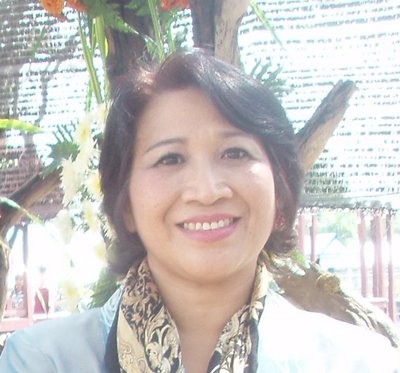 ผลงานวิจัย
2558 : เจตคติ ปัญหาและอุปสรรคของนักศึกษาพยาบาลที่มีต่อการพัฒนาทักษะการใช้
		     ภาษาอังกฤษในการจัดการเรียนการสอนวิชาปฏิบัติการพยาบาลผู้ใหญ่และผู้สูงอายุ 2 
2555 : ความคิดเห็นของผู้สอนและผู้เรียนในการประเมินผลสัมฤทธิ์ด้วยการสอบการปฏิบัติทาง
	         คลินิกแบบโครงสร้างเชิงปรนัย ในกระบวนวิชาการฝึกปฏิบัติการพยาบาลผู้ใหญ่และ
            ผู้สูงอายุ 2
2551 : การจัดการความรู้การนำผังมโนทัศน์มาประยุกต์ใช้ในการจัดการเรียนการสอนวิชา
	          ปฏิบัติการพยาบาลผู้ใหญ่และผู้สูงอายุ คณะพยาบาลศาสตร์ มหาวิทยาลัยเชียงใหม่
2550 : ประสิทธิผลของการออกกำลังกายแบบฟ้องเจิงในผู้สูงอายุโรคเรื้อรัง
ผู้ช่วยศาสตราจารย์. ดร.นิตยา ภิญโญคำสังกัด :      กลุ่มวิชาการพยาบาลอายุรศาสตร์ คณะพยาบาลศาสตร์ มหาวิทยาลัยเชียงใหม่	โทรศัพท์  : 053-945047,9051	E-mail    : nitayap@mail.nurse.cmu.ac.thการศึกษา	2550 : ปร.ด. (พยาบาลศาสตร์ ) , มหาวิทยาลัยเชียงใหม่ , ไทย	2529 : ค.ม. (การบริหารการพยาบาล) , จุฬาลงกรณ์มหาวิทยาลัย ,	2521 : วท.บ. (พยาบาลและผดุงครรภ์) , มหาวิทยาลัยเชียงใหม่ , ไทย	2516 : ม.ศ 5 (-) , รร.จักรคำคณาทร ,	2510 : ม.ศ. 3 (-) , รร.มงคลวิทยา ,			ความเชี่ยวชาญ				การพยาบาลอายุรศาสตร์				Critical Care Nursing(Adult)
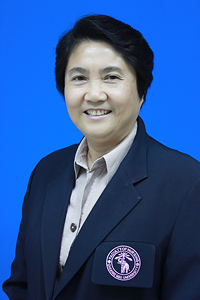 ผลงานวิจัย
2535 : อัตราชุกของปัจจัยเสี่ยง ภาวะเสี่ยงและการรับรู้ต่อภาวะเสี่ยงของการเป็นโรคหลอดเลือดหัวใจในผู้สูงอายุไทย
2534 : แบบแผนสุขภาพของผู้สูงอายุโครงการส่งเสริมสุขภาพผู้สูงอายุ คณะพยาบาลศาสตร์ มหาวิทยาลัยเชียงใหม่
ผู้ช่วยศาสตราจารย์. ดร.ประทุม สร้อยวงค์สังกัด :       กลุ่มวิชาการพยาบาลอายุรศาสตร์ คณะพยาบาลศาสตร์ มหาวิทยาลัยเชียงใหม่	โทรศัพท์  : 053-945020,9055	E-mail    : pratum.soivong@cmu.ac.thการศึกษา	2547 : ปร.ด. (พยาบาลศาสตร์) , มหาวิทยาลัยเชียงใหม่ , ไทย	2538 : พย.ม. (การพยาบาลผู้ใหญ่) , มหาวิทยาลัยมหิดล , ไทย	2533 : พย.บ. (พยาบาลศาสตร์) , มหาวิทยาลัยเชียงใหม่ ,  ไทย			ความเชี่ยวชาญ				การพยาบาลผู้ใหญ่ (Adult Nursing)				การพยาบาลผู้ป่วยเรื้อรัง (Chronic Illness)				การพยาบาลผู้ป่วยมะเร็ง
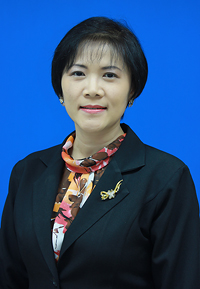 ผลงานวิจัย
2558 : ผลของการใช้รูปแบบการสอบ OSCE ต่อผลสัมฤทธิ์การฝึกปฏิบัติการพยาบาลรวบยอด
	             ทางอายุรศาสตร์ของนักศึกษาพยาบาล ชั้นปีที่ 4
2557 : การพัฒนารูปแบบการประเมินผลสัมฤทธิ์การฝึกปฏิบัติการพยาบาลรวบยอดทาง         
		    อายุรกรรมสำหรับนักศึกษาพยาบาลชั้นปีที่ 4 เพื่อส่งเสริมสมรรถนะของนักศึกษาพยาบาล  
		    ตามกรอบคุณวุฒิระดับอุดมศึกษาแห่งชาติ
Thank you